Who Cares If I Sin?
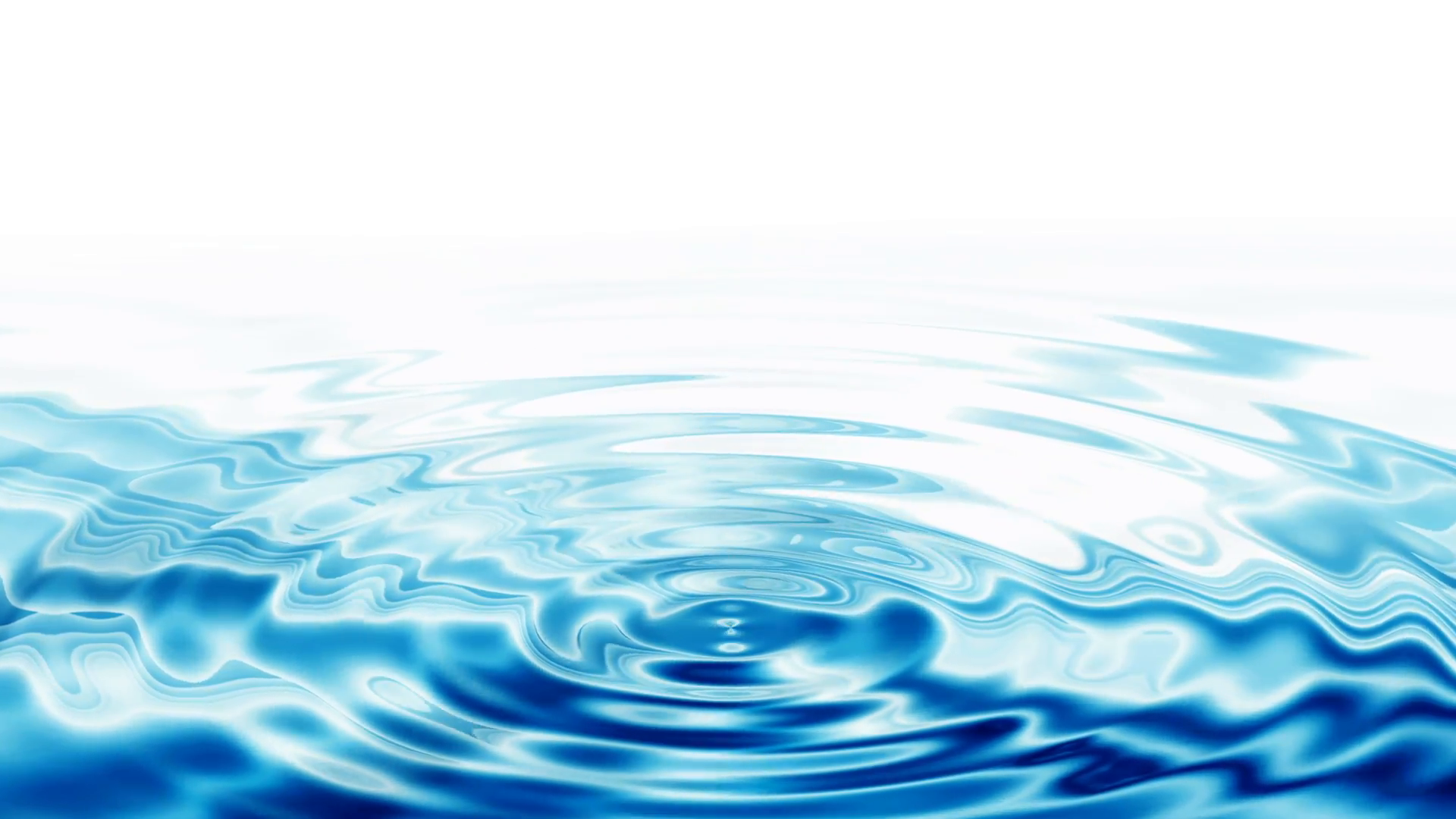 Joshua 7
1. God Cared When Achan Sinned
God saw his sin - Heb. 4:13
“the anger of the Lord burned” - Joshua 7:1

Sin is a violation against:
God’s law (1 John 3:4)
God’s authority (James 4:12)
God’s person (Gen. 39:9)
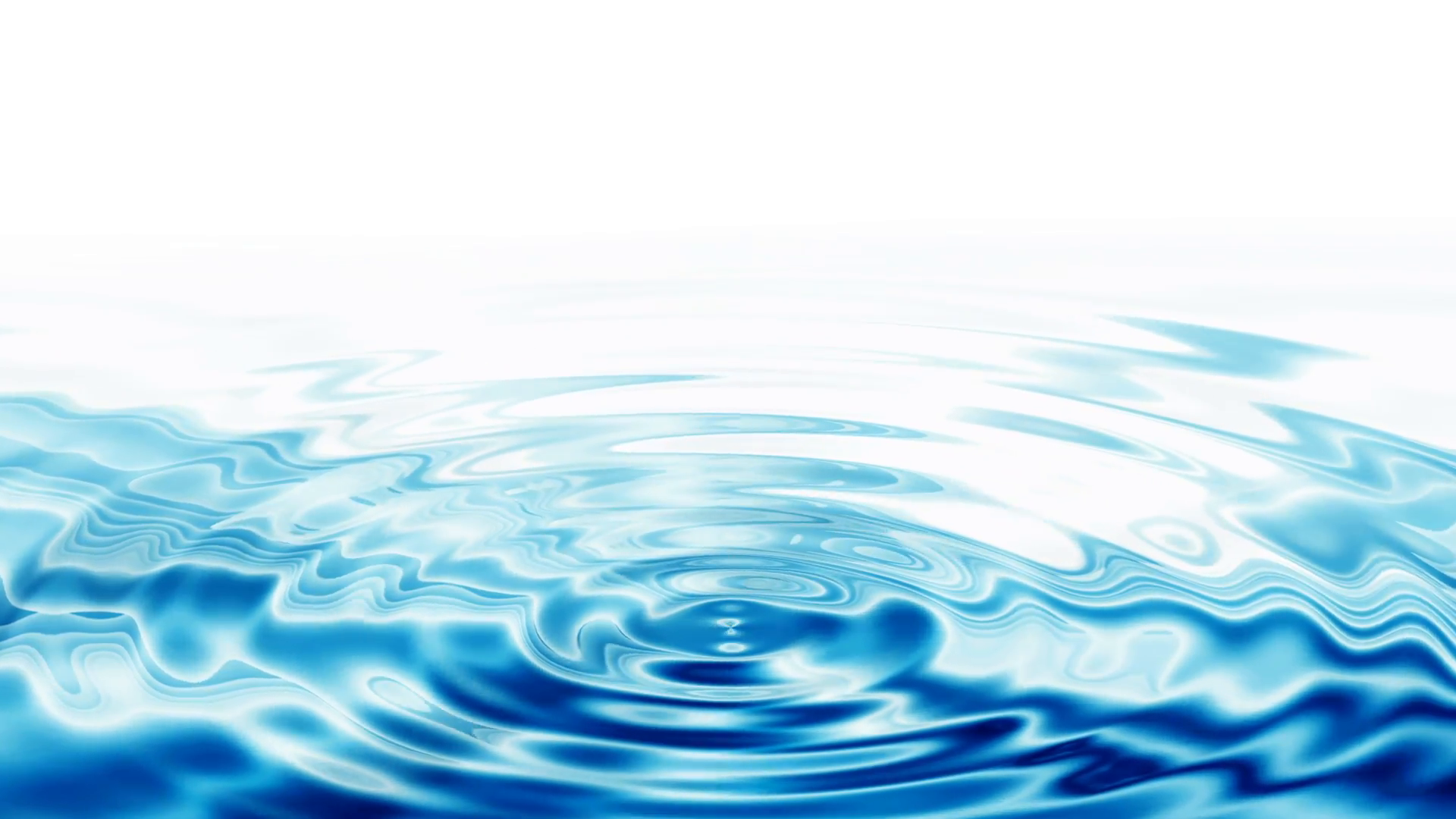 2. Israel Cared When Achan Sinned
36 men were killed, the “hearts of the people melted” - Joshua 7:2-6
“one sinner destroys much good” - Eccl. 9:18
Sin brings reproach upon God and His people -  	2 Sam. 12:13-14; 1 Cor. 5:1
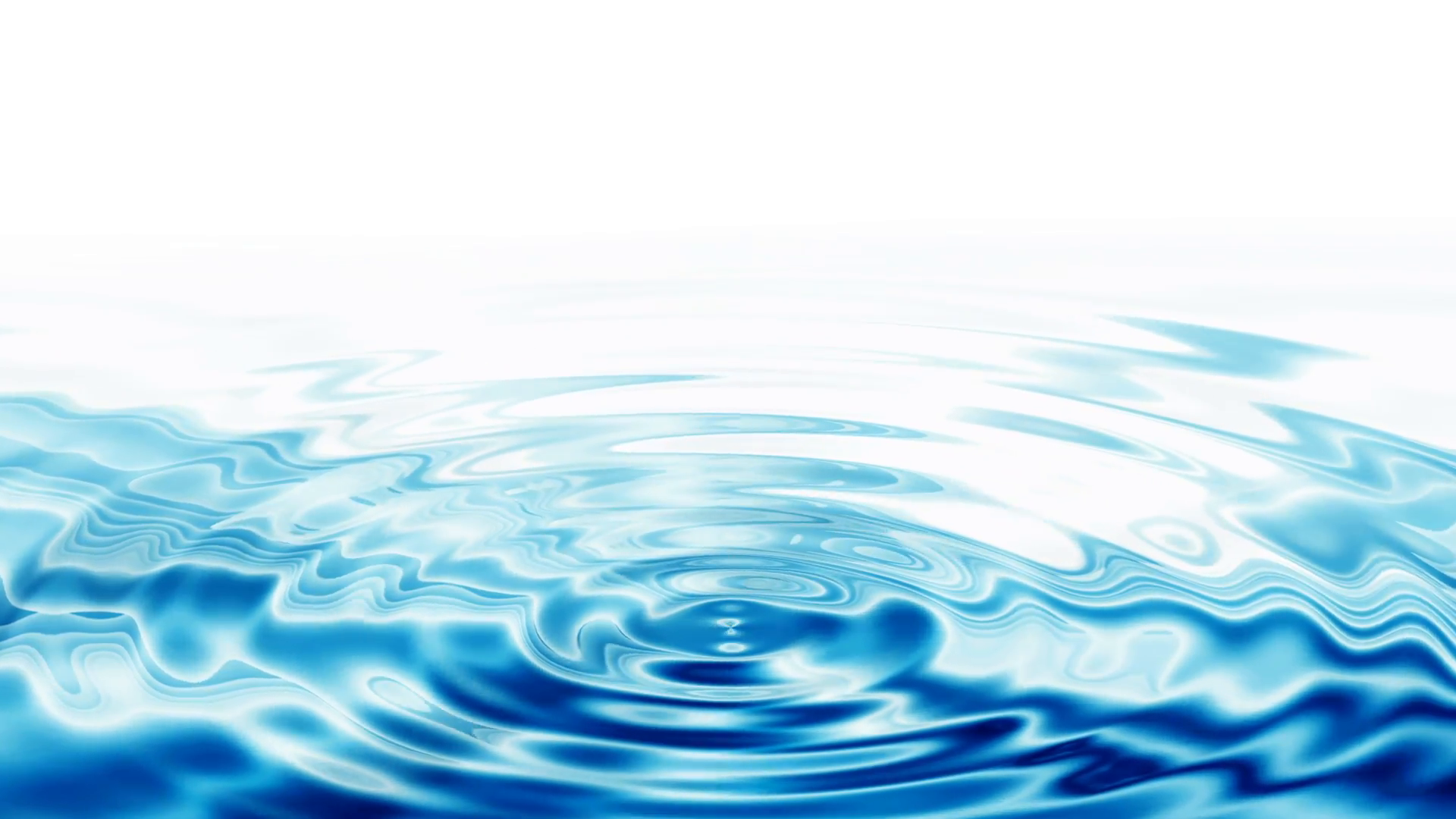 3. Achan’s Family Cared When Achan Sinned
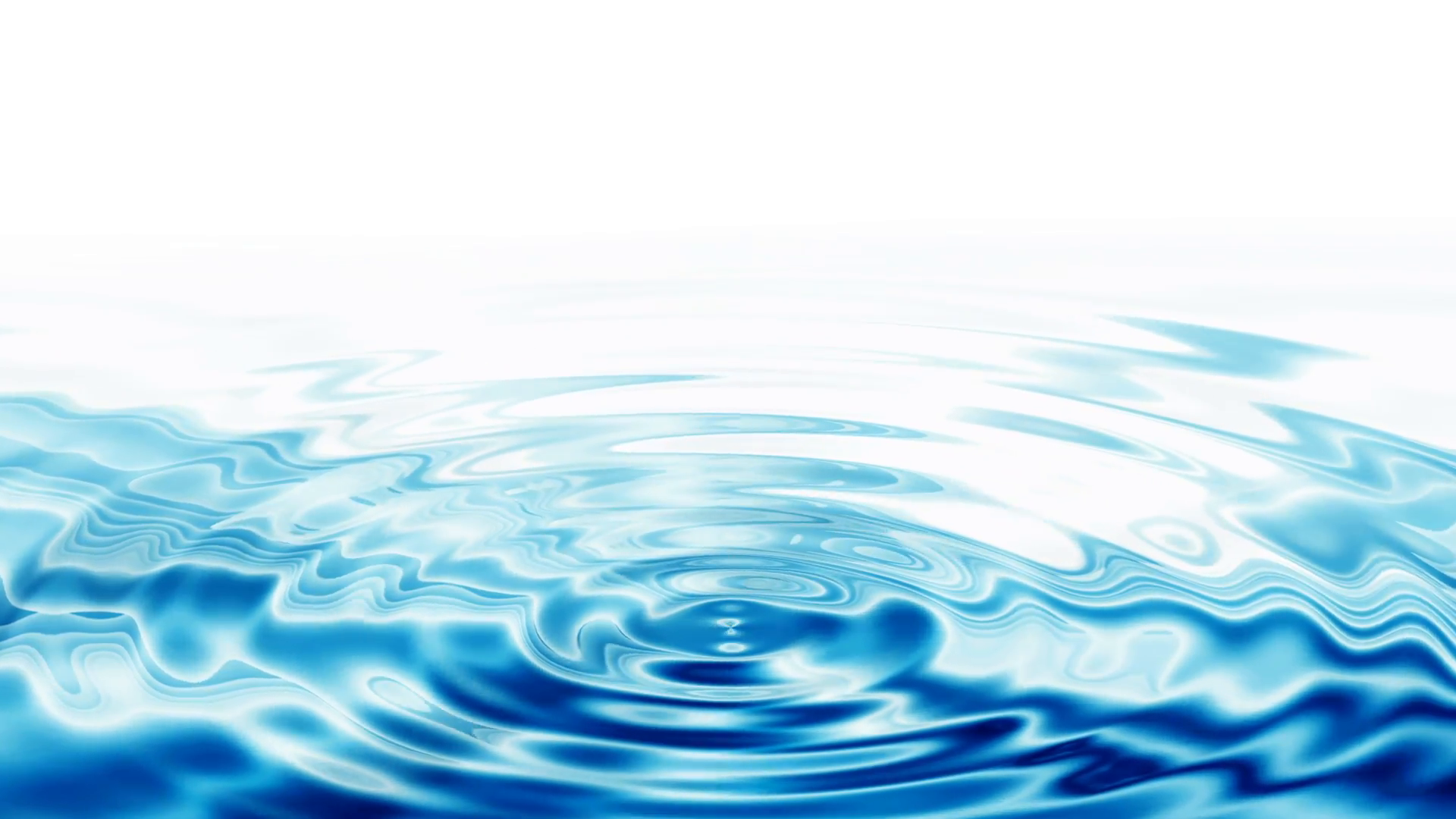 They suffered for his sin - Joshua 7:14-15, 22-25
Parents often have to pay a price for the sins of their children - Prov. 10:1; 17:25; 19:13
Children often have to pay a price for the sins of their parents - Deut. 5:9
The effect that parent’s attendance has upon their children.
Attendance of Parents
Faithfulness of Children
If both parents attend -
If only Dad -
If only Mom -
If neither -
72%
	55%
	15%
	6%
Who Cares If I Sin?
God cares.
The people around me care.
My brethren care.
My loved ones care.
So I should care!
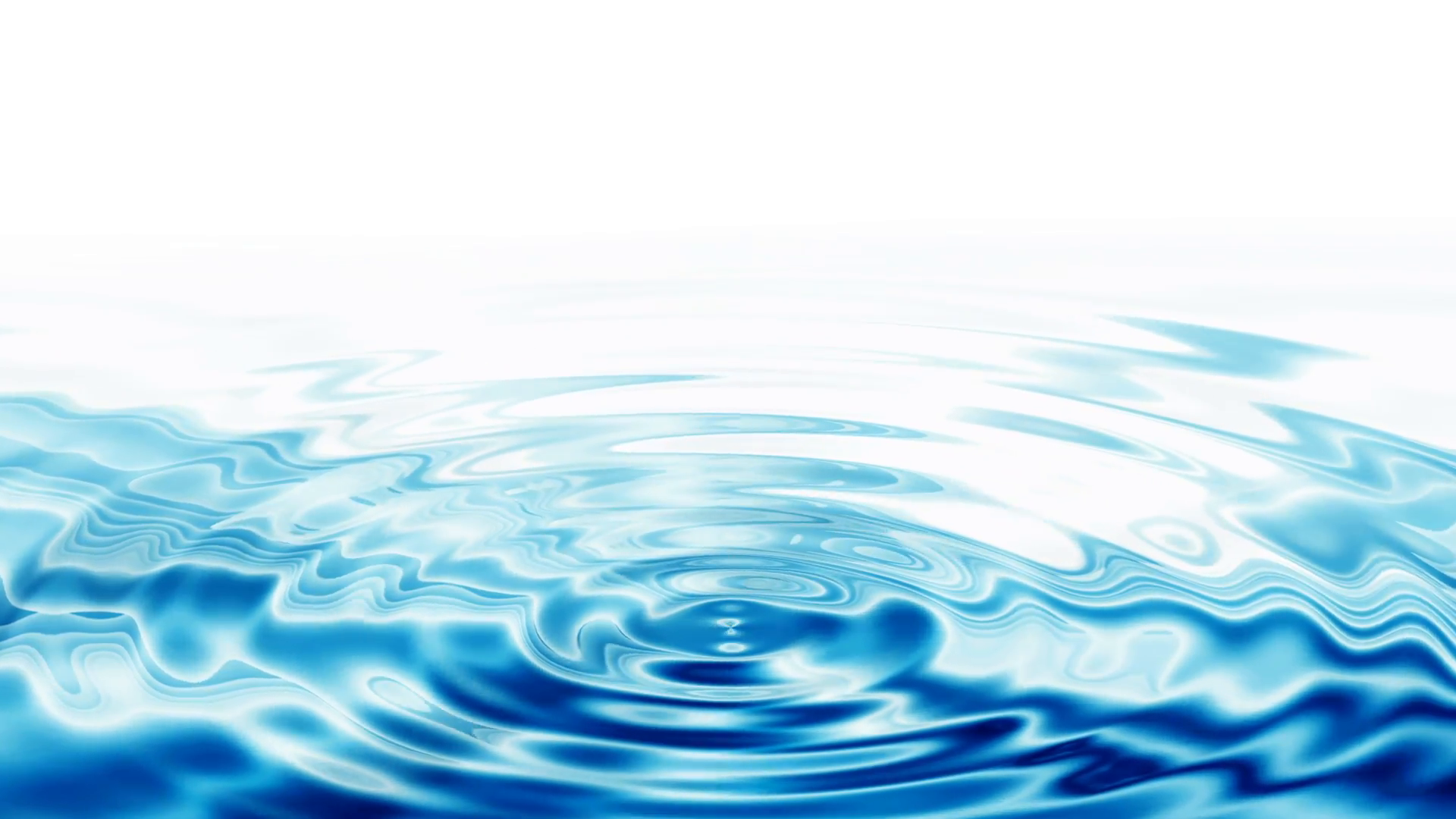